Экскурсия 
по ПОСЁЛКУ ЛИМАН:
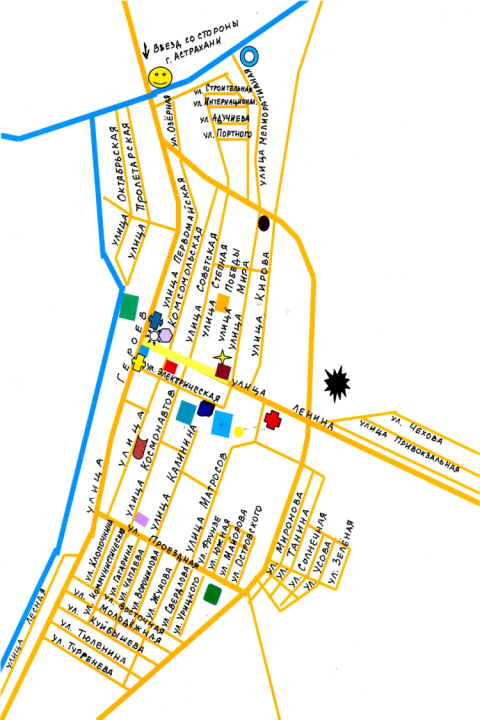 «Приезжайте в гости к нам!»
Экскурсоводы: 
Штепина Дарья,
Сорокина Любовь, 
Иноземцев Николай, 
учащиеся 9 «а» класса 
МБОУ «Лиманская СОШ №2».
Руководители: Сорокина Вера Ивановна и Кудрявцева Елена Викторовна.
Впереди уже хорошо виден наш посёлок Лиман – Долбан в прошлом. Добро пожаловать в Лиман, который лиманцы с гордостью называют «Оазисом в пустыне Прикаспия».
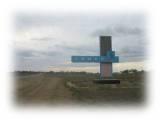 Лиман – от географического термина «лиман». Слово заимствовано из греческого языка в форме лименъ – «гавань». Его окружают озёра – лиманы. 
Таким образом, в названии посёлка отражено его географическое расположение. 
Лиман – большой, красивый и современный  посёлок. 
Здесь много зелёных улиц и парков.
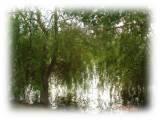 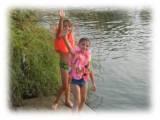 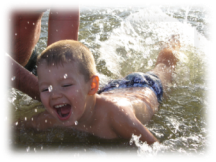 Посмотрите налево. Вы видите  спортивную базу. Расположена она прямо на берегу большого Лиманского канала. Здесь отдыхают и восстанавливают силы усталые путники.
Спортивная база
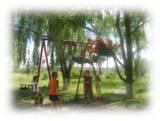 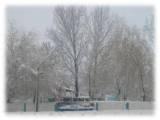 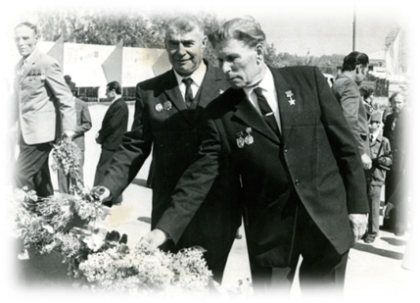 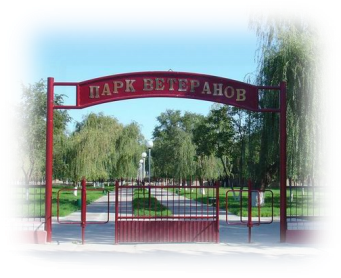 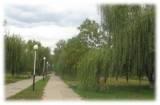 Улица Героев
Нашу экскурсию продолжим по улице Героев. Раннее называлась она Набережной, т.к. здесь подходили суда. Она  являлась одной из самых старейших и больших улиц посёлка. Названа в честь героев Советского союза И.В.Ходырева и Н.К.Храпова, которые жили на этой улице.
А теперь пройдём к Аллее Славы.
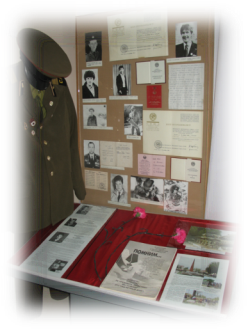 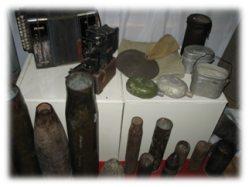 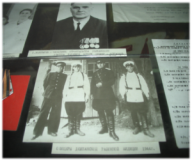 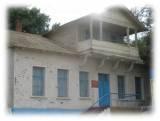 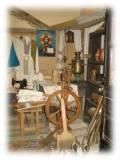 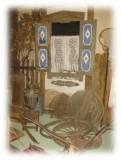 Музей
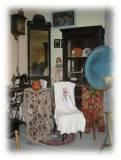 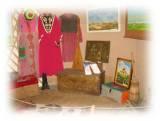 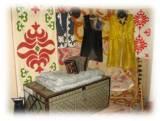 По правую сторону расположен музей. Он всегда был  хранителем всего ценного, что создано людьми за долголетнюю  историю.  
Этому зданию – более 100 лет, принадлежало оно до  1918 года богатому   калмыку  Д.Долбанову В Лиманском музее-филиале Астраханского музея-  заповедника хранятся бесценные свидетельства истории родного края. Здесь есть залы, посвящённые страницам Великой Отечественной войны, «Дары Лиманскому музею» и «Природа и растительность края».
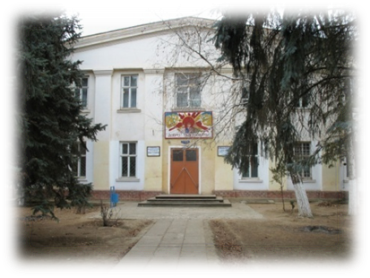 Аллея Славы
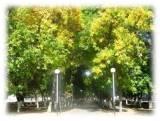 Нашу экскурсию мы продолжим 
по Аллее «Славы». Раньше вдоль всей 
аллеи располагались портреты передовиков производства. Перед вами одно из самых старых зданий, в котором располагался  райком партии, а сейчас Центр детского  творчества. А в этом трёхэтажном здании находятся центральная и детская библиотеки,  отдел культуры и другие организации. У входа в библиотеку с левой стороны располагается памятник участникам ликвидации последствия аварии на Чернобыльской АЭС.
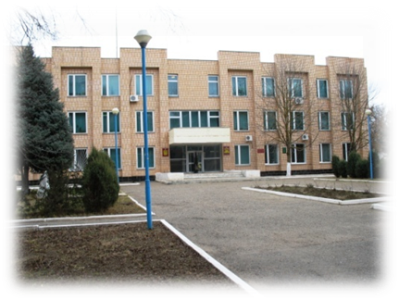 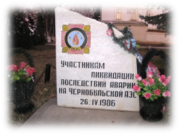 Улица Ленина
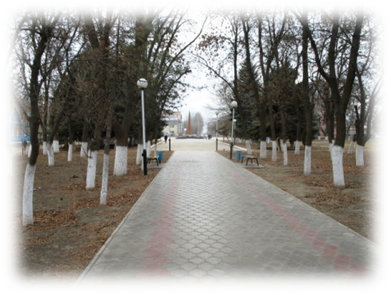 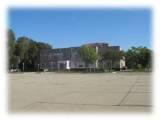 Центральная площадь
И вот перед нами открывается центральная площадь посёлка. Именно здесь проходят шумные и задорные гулянья, митингуют жители посёлка, проводят разнообразные ярмарки.
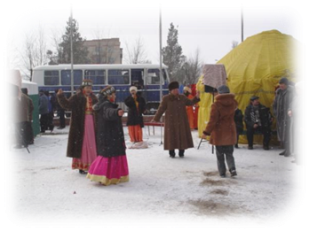 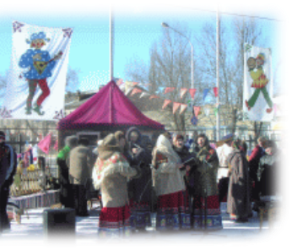 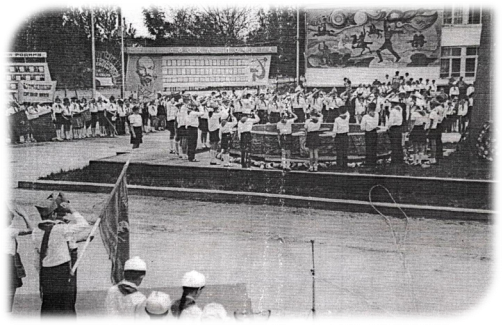 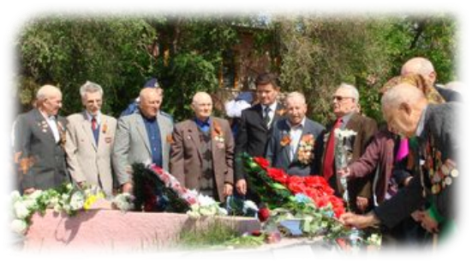 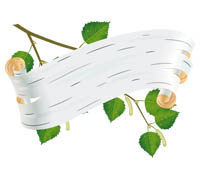 Обелиск памяти погибших
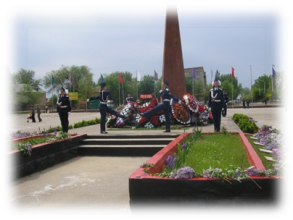 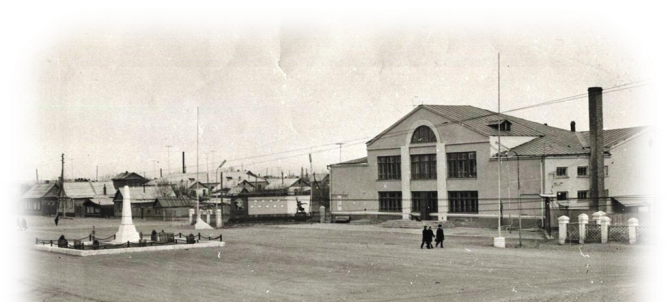 Мой родной уголок
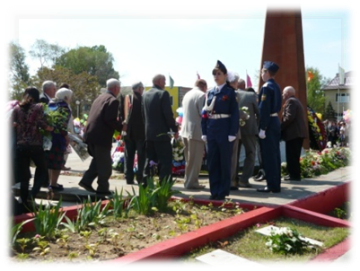 В центре площади стоит памятник «Обелиск памяти погибших». Старый был кирпичный. По решению совета ветеранов, у обелиска были положены мраморные плиты в память о погибших земляках, а в венке бронзовых листьев горит – полыхает Вечный огонь, призывая всех лиманцев помнить свою историю и не забывать людей, её писавших ценной своей жизни. 
 Здесь же на площади расположился Центр культуры и досуга.
Культовое сооружение - хурул
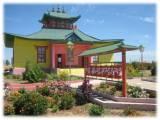 Далее мы подъезжаем к культовому сооружению, который был открыт 
28 декабря 2004 года, накануне трагической даты – 60-летия со дня депортации калмыцкого народа. Это знаменитое как для нашего района, так и для области событие, так как это единственный действующий хурул в Астраханской области. Его внешний вид весьма контрастно выглядит с окружающей  степью, тем самым, вызывая интерес у каждого из нас. Здесь можно больше  узнать о культуре, быте и обычаях калмыков.
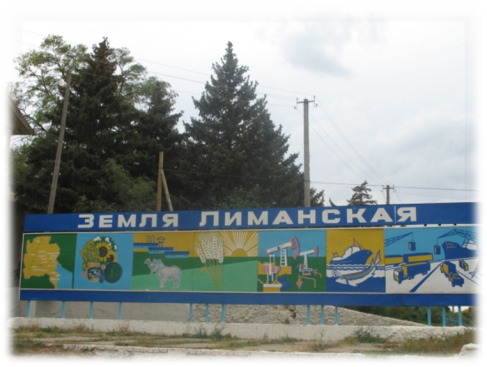 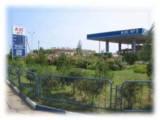 Приезжайте, милости просим!
Можно смело утверждать, 
что богата земля Лиманская. 
И богатства эти самые разнообразные. 
Но, не побывав в Лимане, этого не поймёшь. 
Поэтому, приезжайте, милости просим! 
Вы не будете разочарованы. 
А сейчас мы вас приглашаем в настоящую калмыцкую кухню отведать шулюм, бёрики – калмыцкие пельмени и знаменитый калмыцкий чай с борциками. 
Приятного вам аппетита!
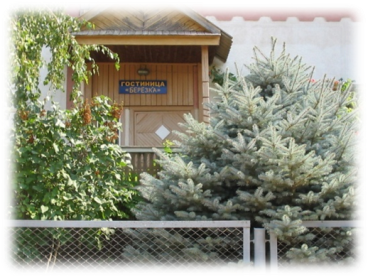 Очень надеемся, что наш посёлок Вам понравился.